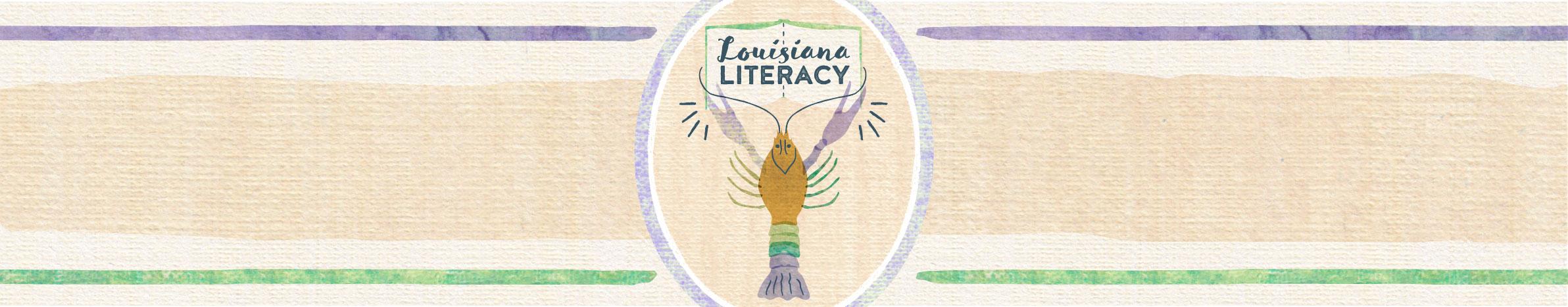 Rationale
An “open syllable” is one of the syllable patterns students can master to help them decode words in a text. As text complexity levels increase, students must be aware of decoding strategies for larger words. Rather than guessing or skipping unfamiliar words, students can be taught these strategies to help. Syllables can be “chunked” into smaller parts for easier decoding. An open syllable is one that ends with a long vowel sound and is spelled with a single vowel letter. For example, the word baby contains two syllables and is divided after the long a, ba-by. Students can practice breaking apart words and isolating syllables that contain a long vowel. By developing fluency in decoding multi-syllable words, comprehension will increase and ultimately produce a successful reader.
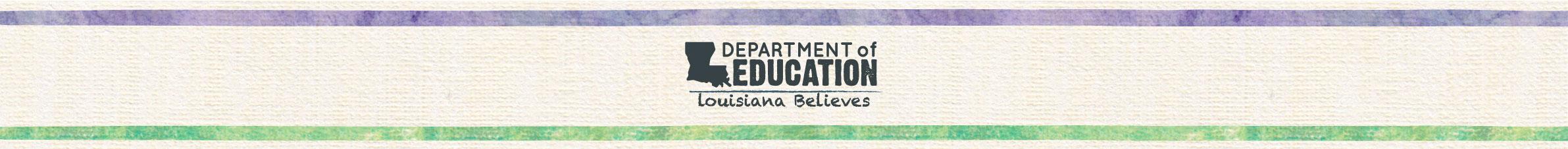